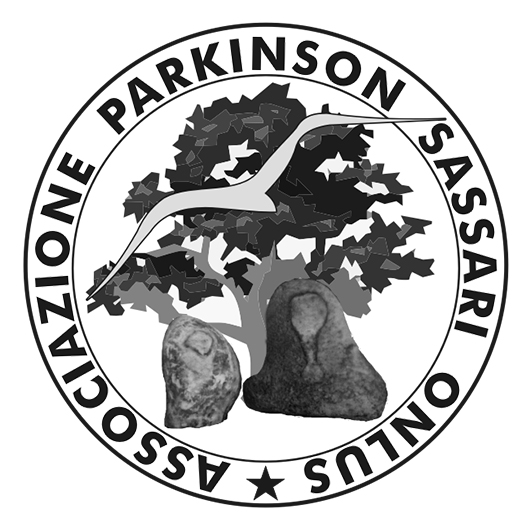 ASSOCIAZIONE
PARKINSON SASSARI
ONLUS
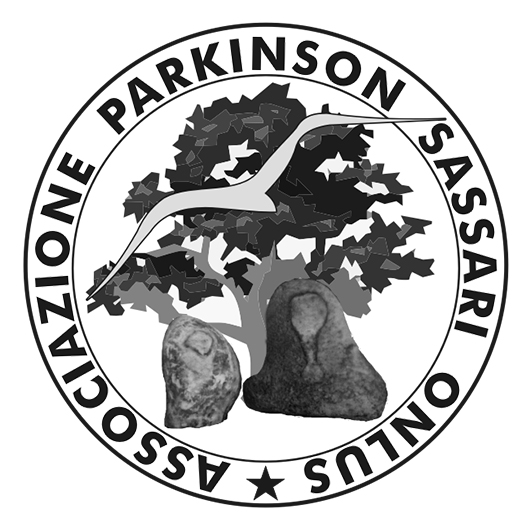 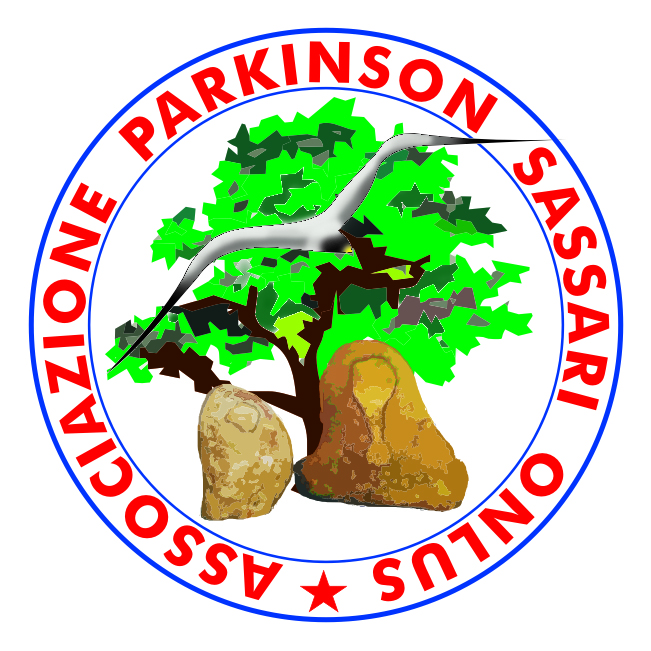 VOLARE SI PUO’, SOGNARE SI DEVE


380 – 1818343

www.associazioneparkinsonsassari.wordpress.com
Codice fiscale   92134160909

IBAN  IT04A0101517213000070372855
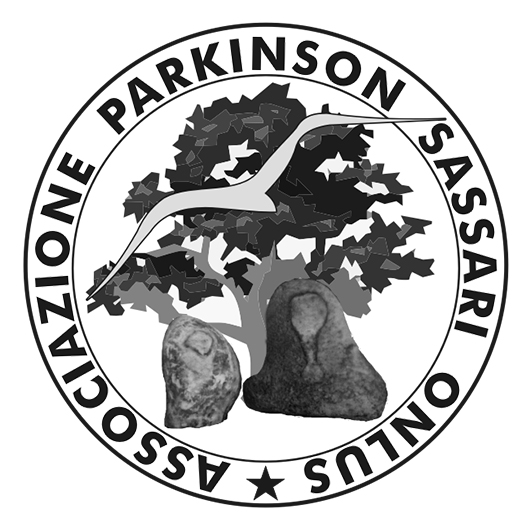 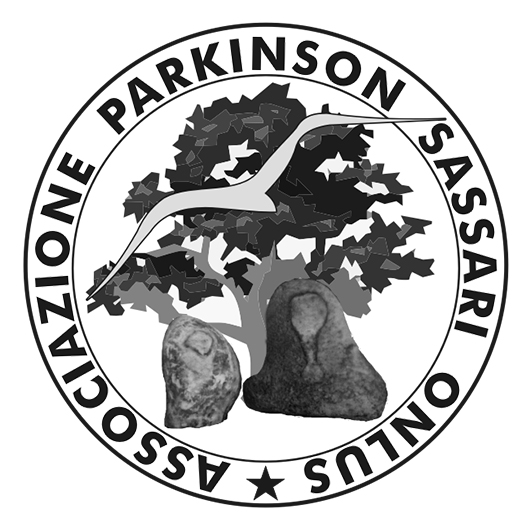